Ne
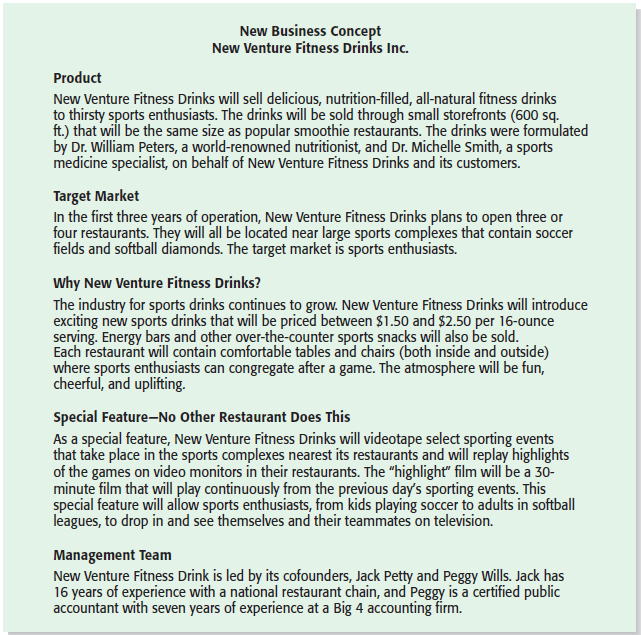